Леонов Н.И. гортань протез сонной
Пациент 47 лет. Диагноз- Рак гортани,T3NxMo, состояние после  проведенной химиолучевой терапии рака СОД 60 Грей, продолженный рост, метастазы в лимфоузлы шеи , прорастание сосудисто-нервного пучка шеи, в процесс таргетной и иммунотерапии, прогрессирование, преходящие нарушения мозгового кровообращения
Схема разметки с удалением кожного фрагмента, врастание опухоли в общую сонную артерию и удаленный препарат
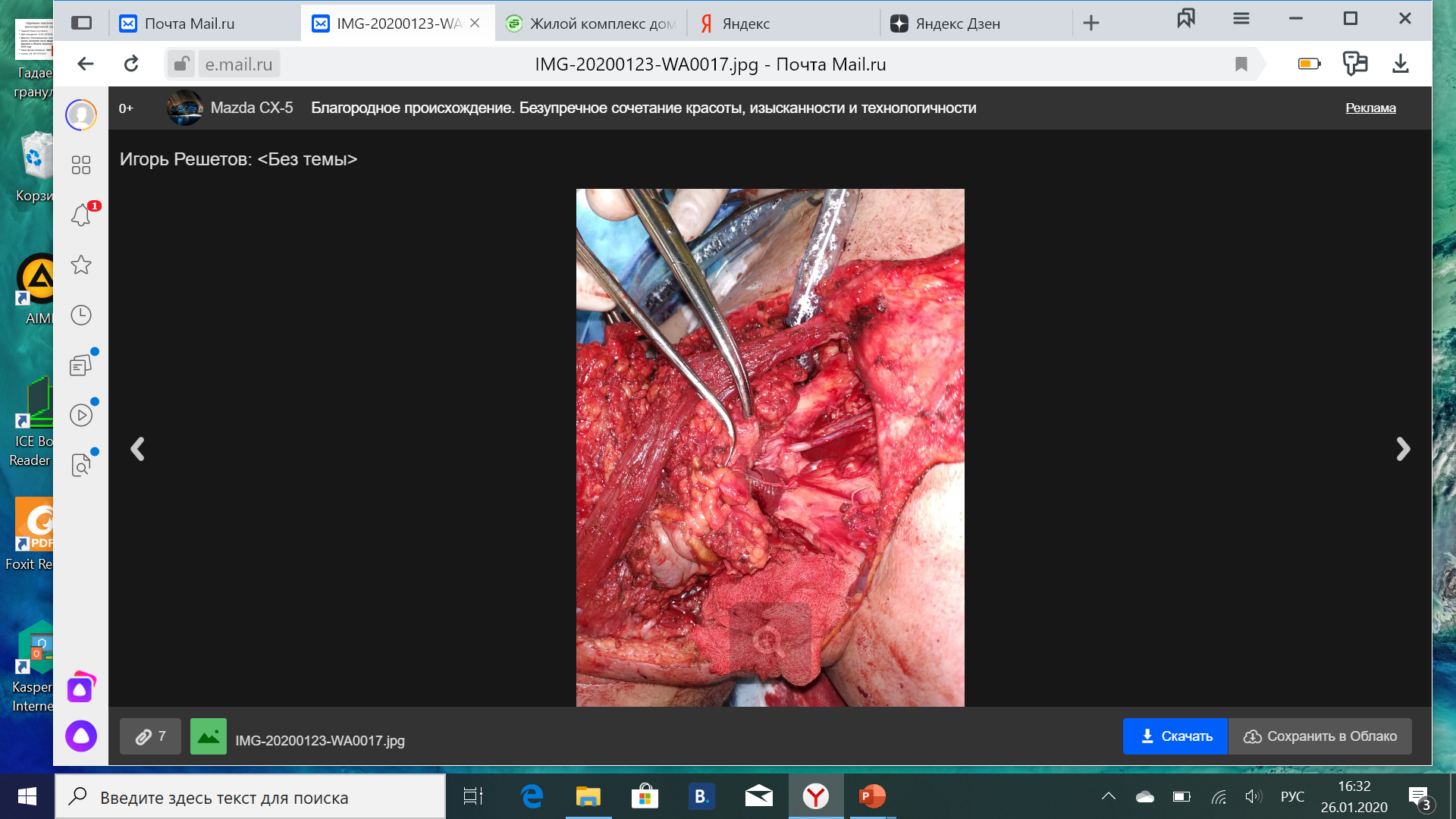 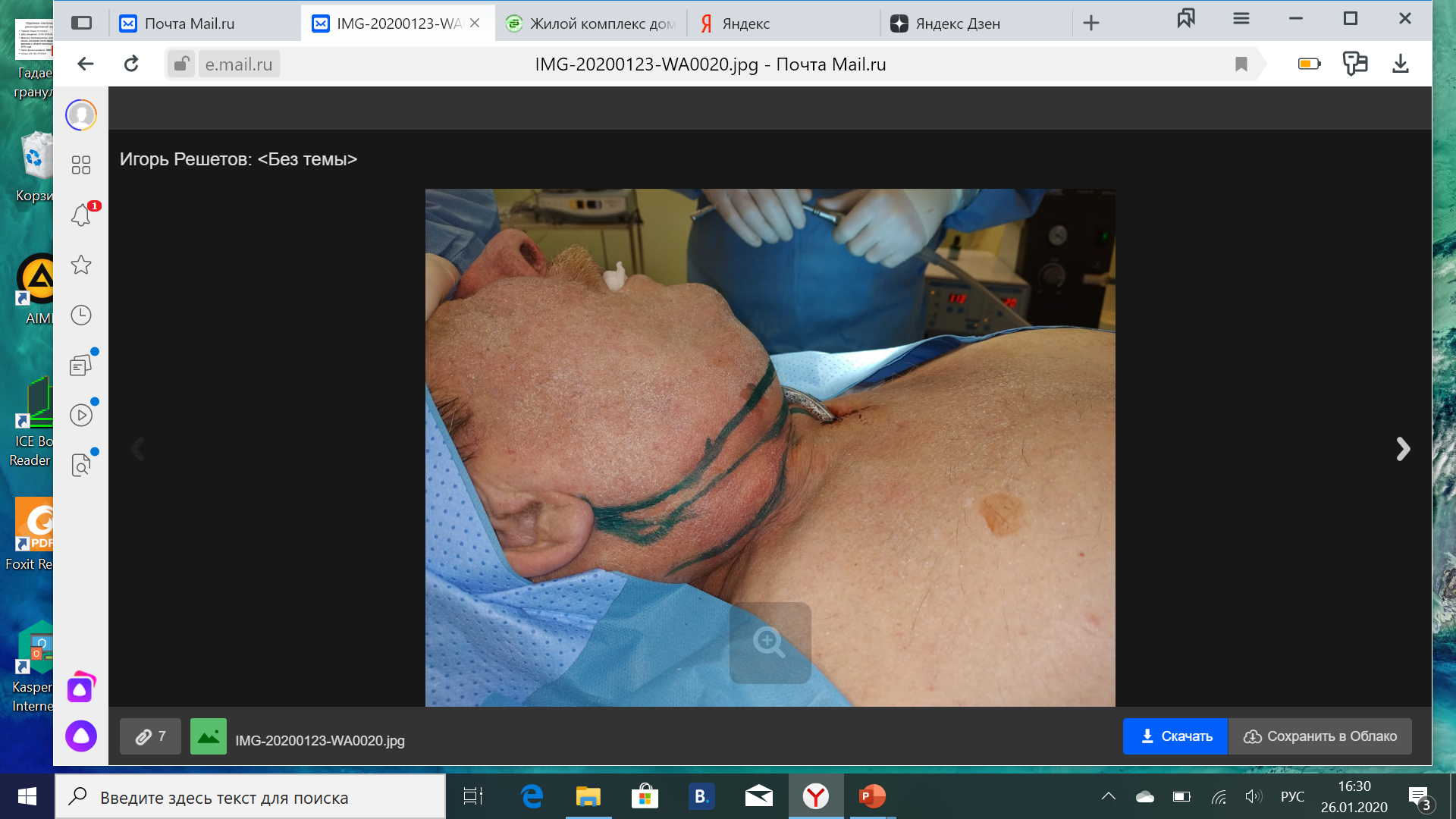 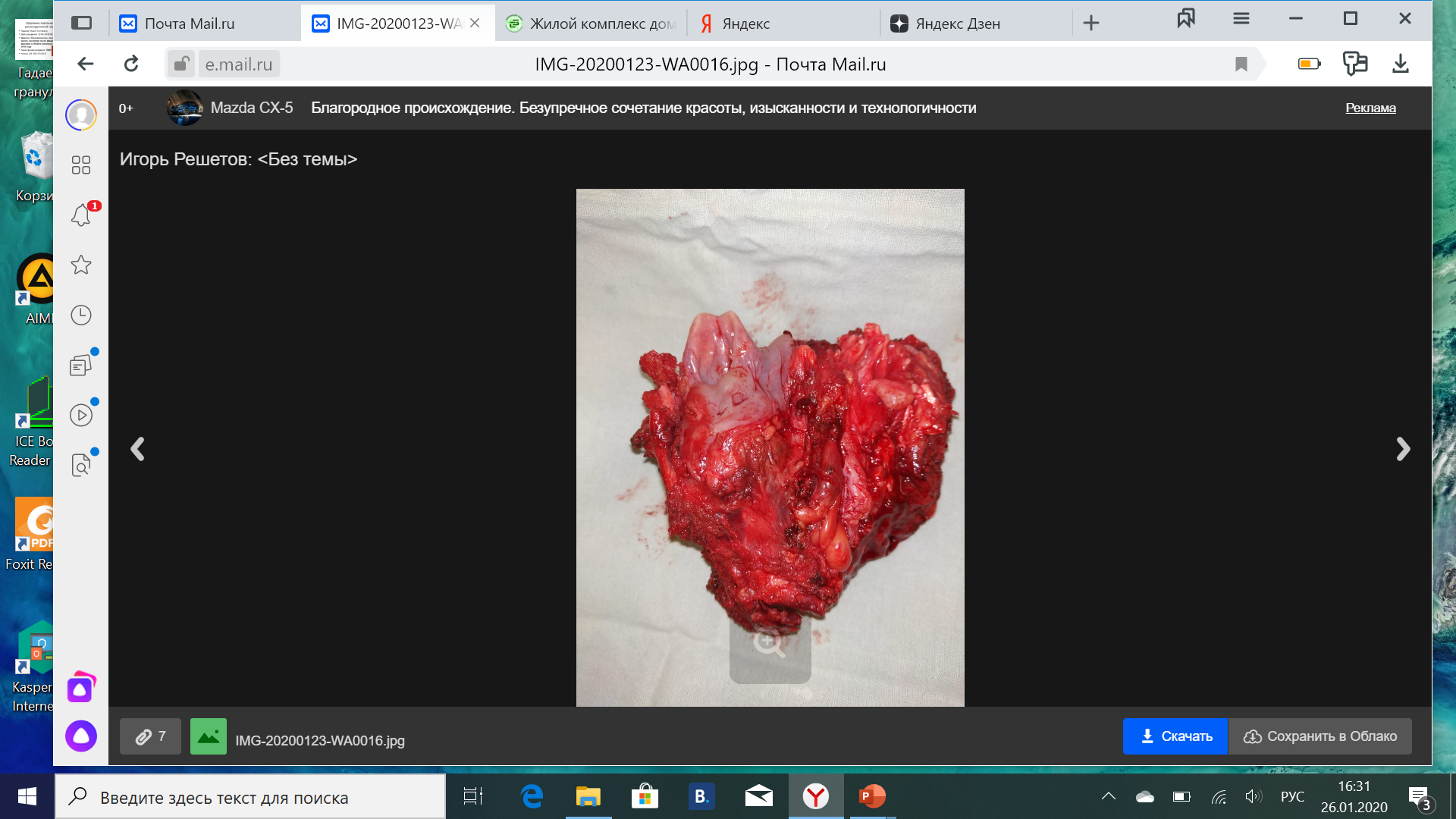 Реконструкция сонной артерии , парапротезной клетчатки и покровных тканей
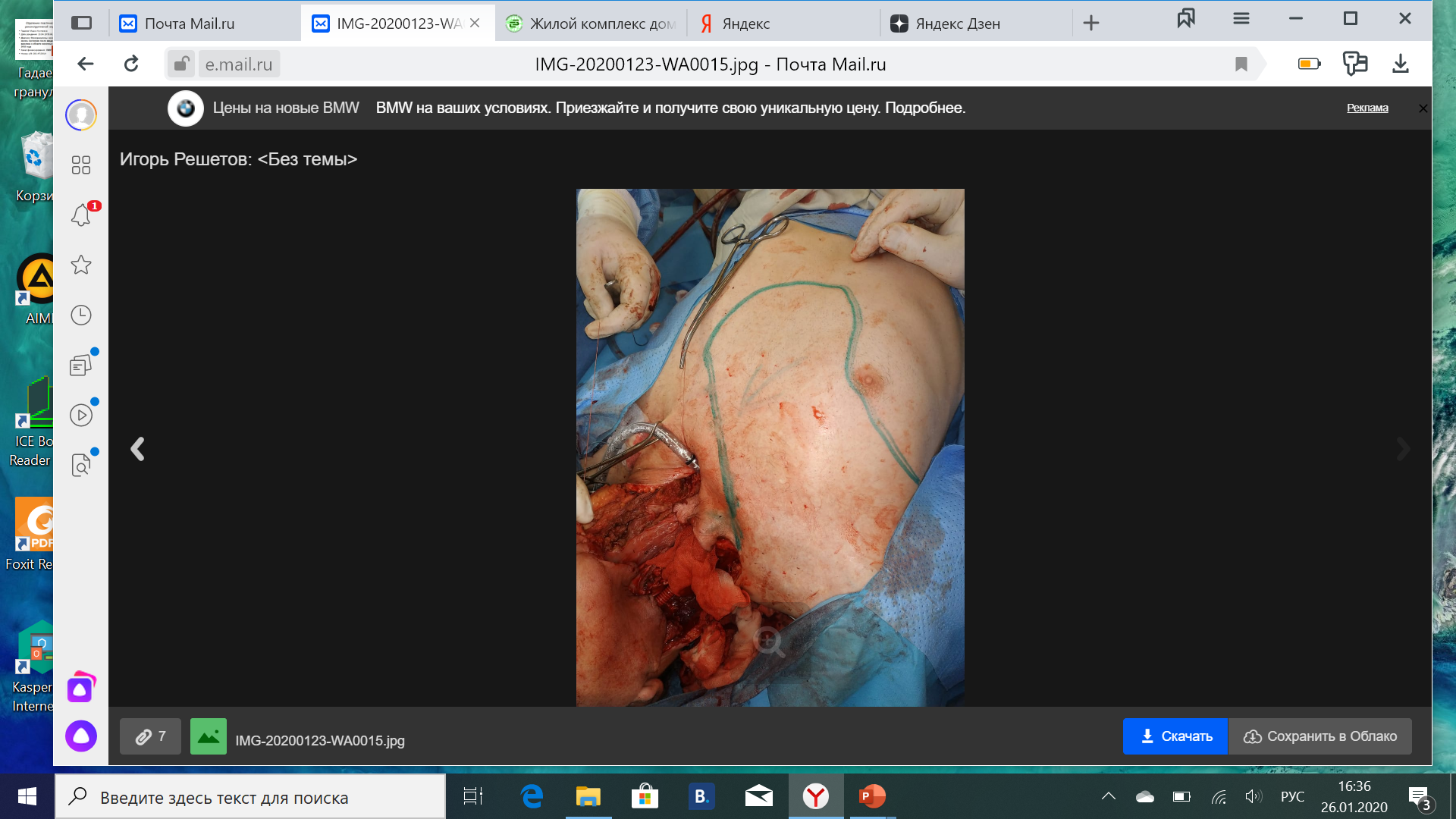 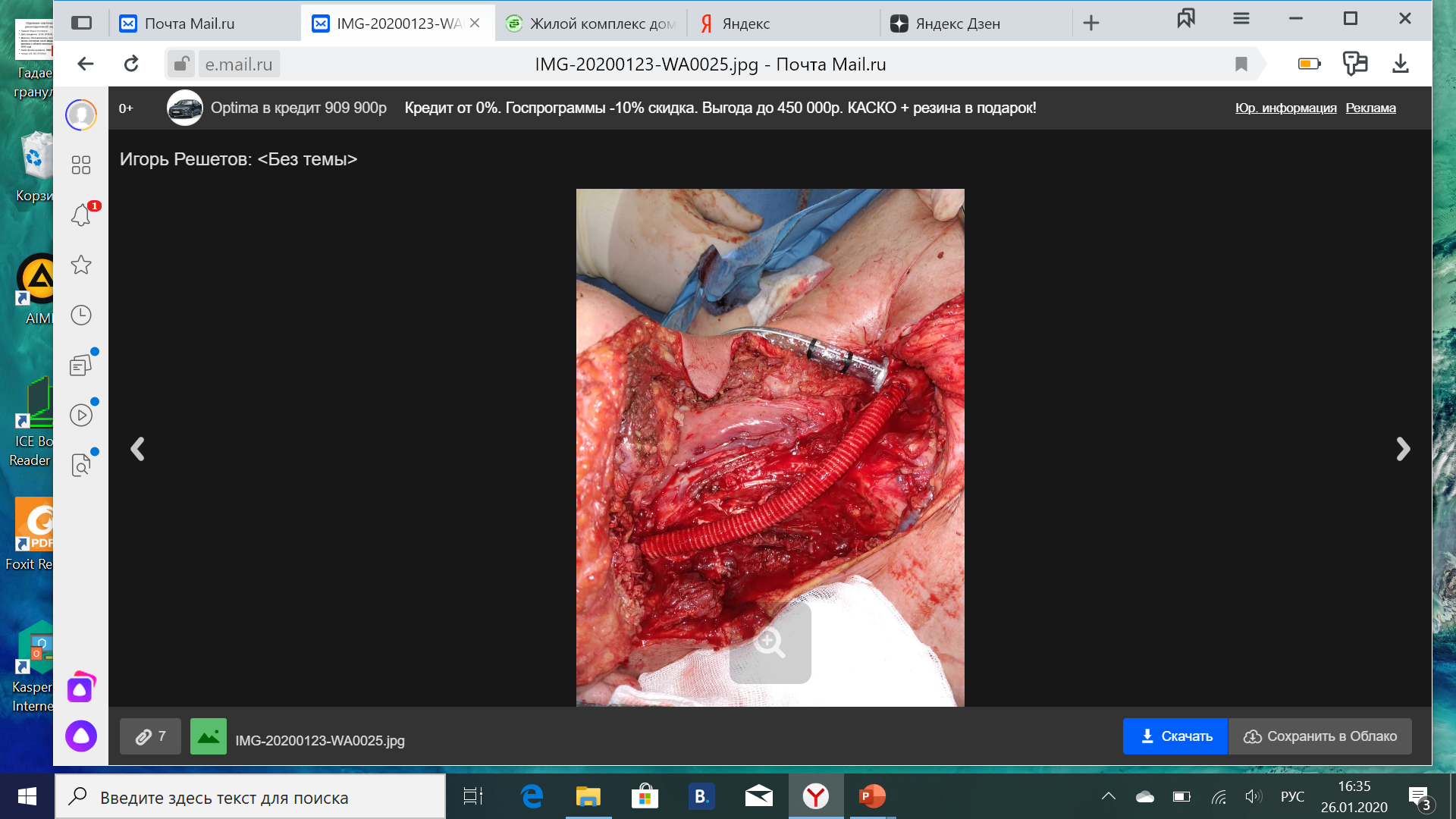 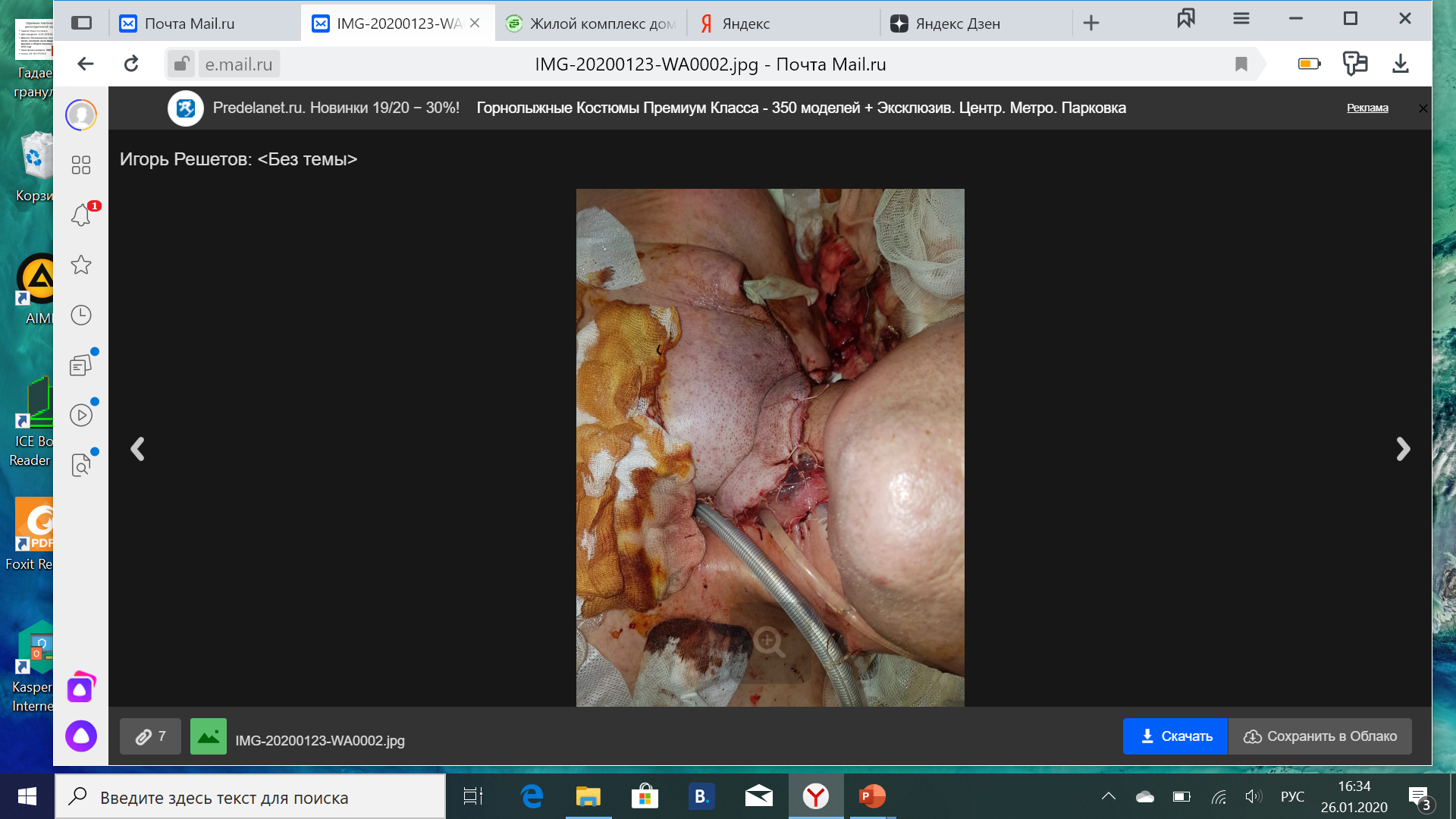 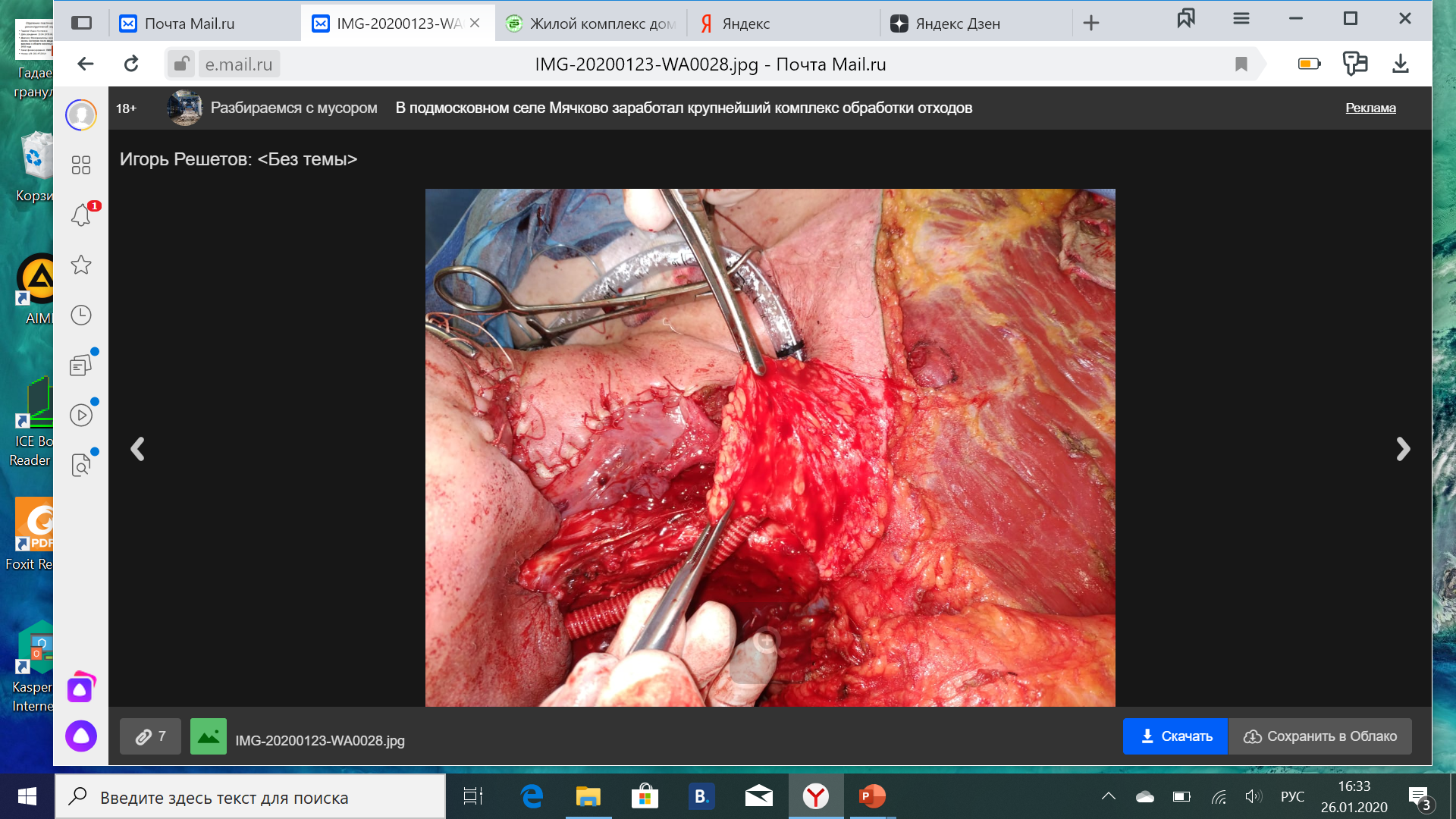